Урок литературного чтения
2 «В» класс
Тема:
Л.Н. Толстой «Филипок»


Подготовила: Н.С. Заморина
учитель начальных классов 
МБОУ Некрасовская СОШ № 2 п.Некрасовское
Испокон века книга растит человека
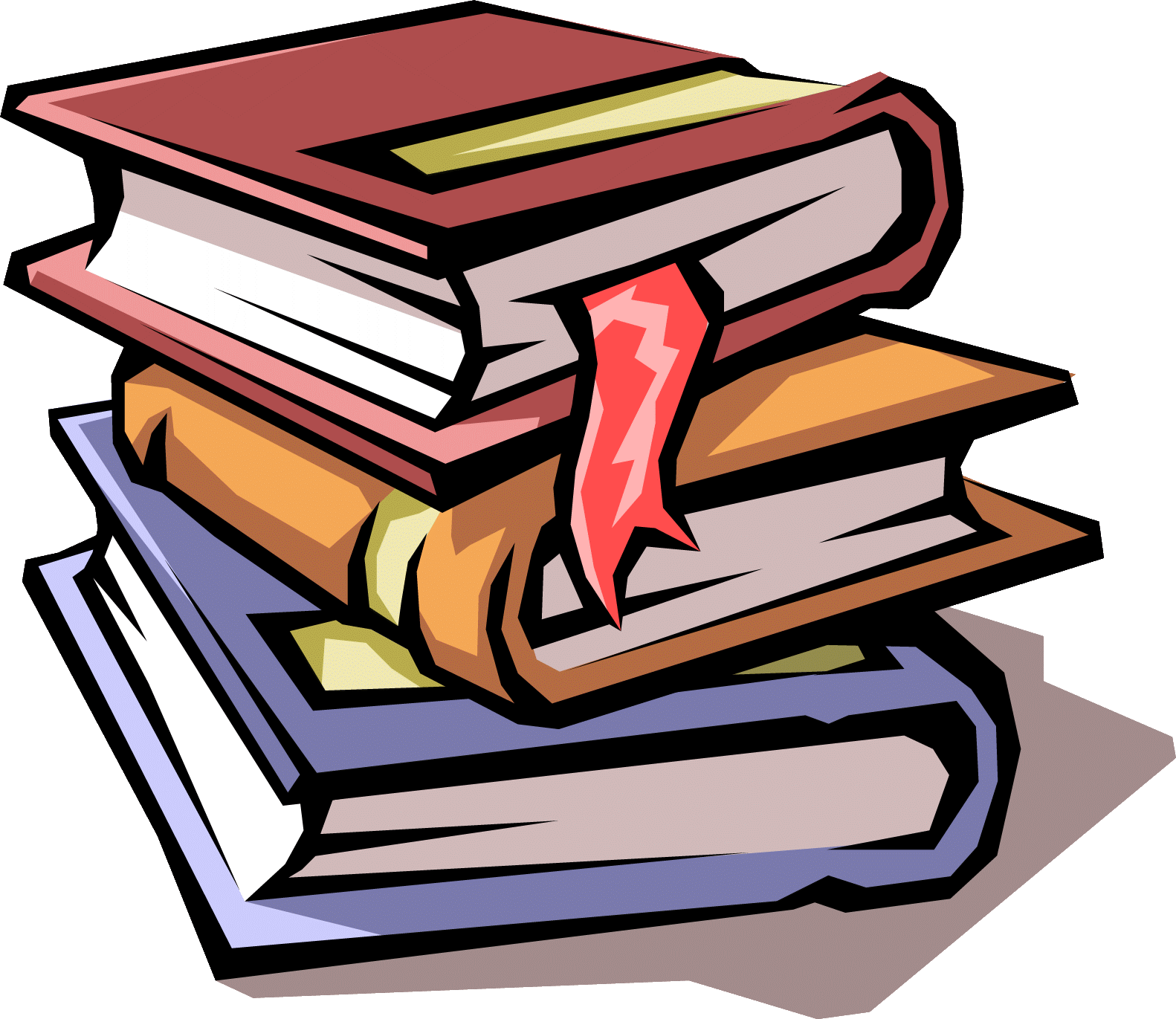 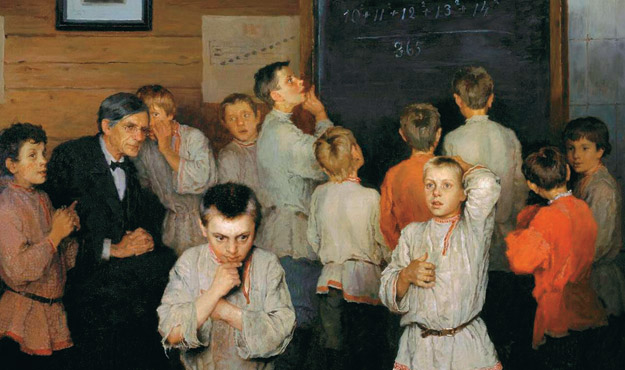 Н. Богданов-Бельский «Устный счёт. В народной школе С.А. Рачинского»
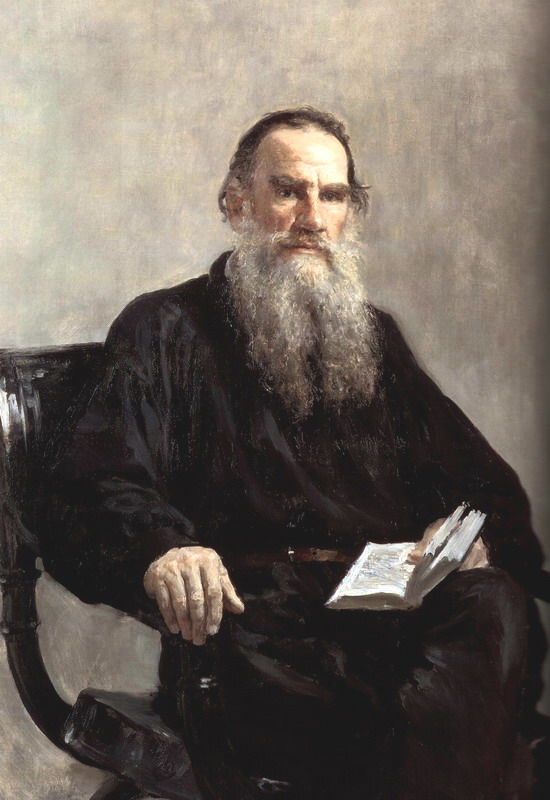 Лев Николаевич Толстой 9 сентября 1828 – 20 ноября 1910 гг.
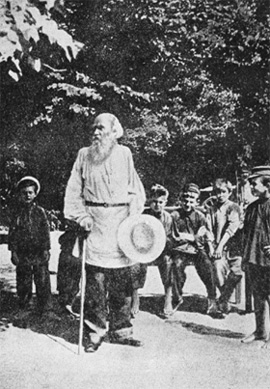 Л.Н.Толстой открыл в Ясной Поляне школу для крестьянских детей, а затем помог открыть более 20 школ в окрестных деревнях
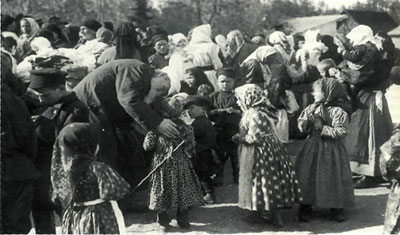 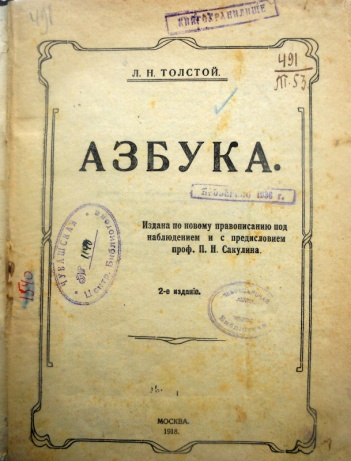 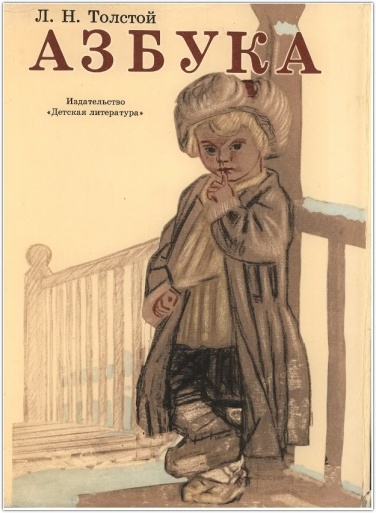 22    10    13    10    17   16   12
Ф    И    Л    И    П    О    К
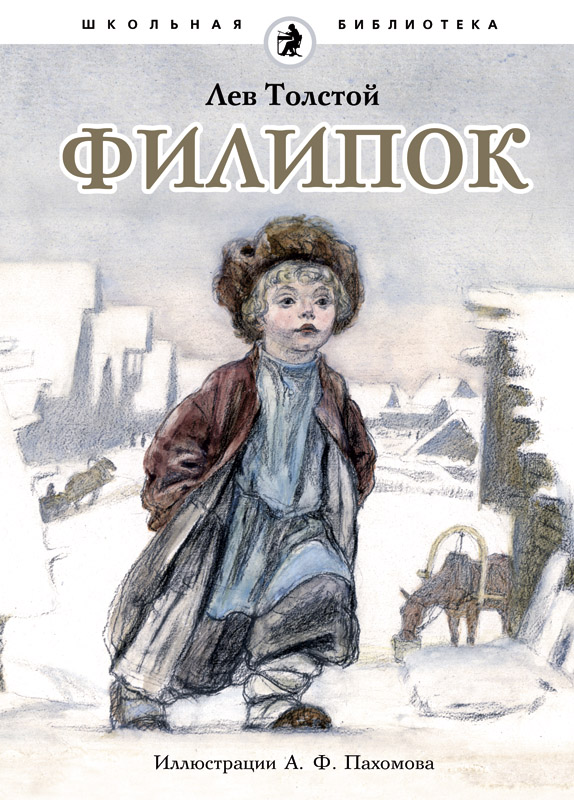 Словарная работа
Подённая работа – оплачиваемая по дням; производимая за рабочий день.
Слобода - большое село, деревня.
Пострелёнок – непоседа, шалун.
Полы – нижняя часть раскрывающейся спереди одежды.
Во весь дух – очень быстро.
Бедовый – ловкий, сообразительный.
Какой Филипок?
Восстановите порядок событий
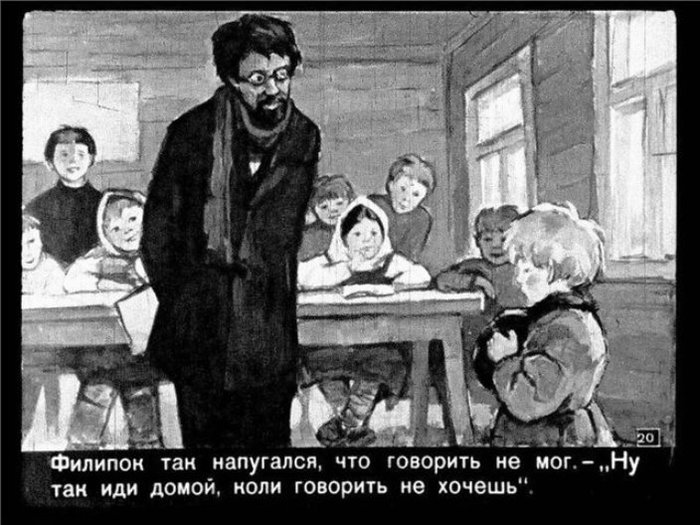 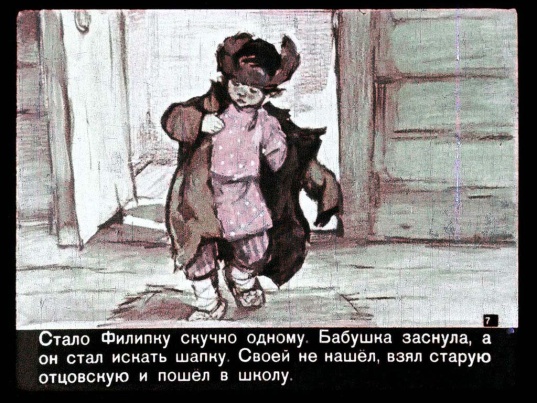 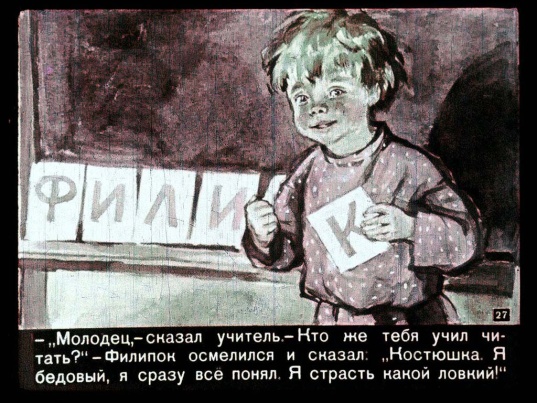 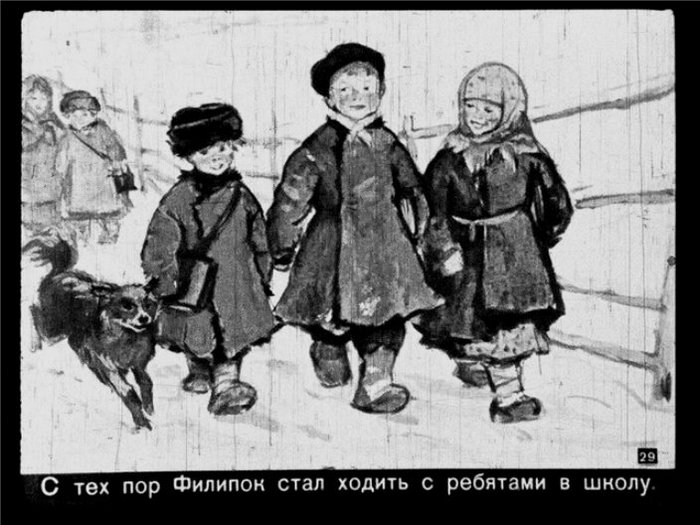 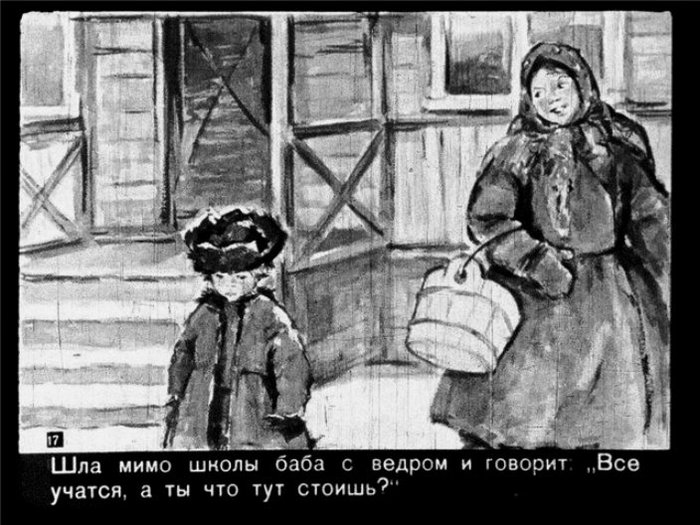 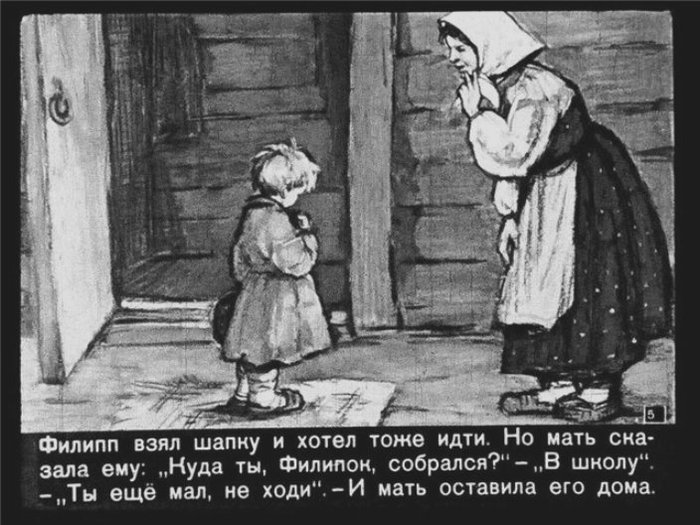 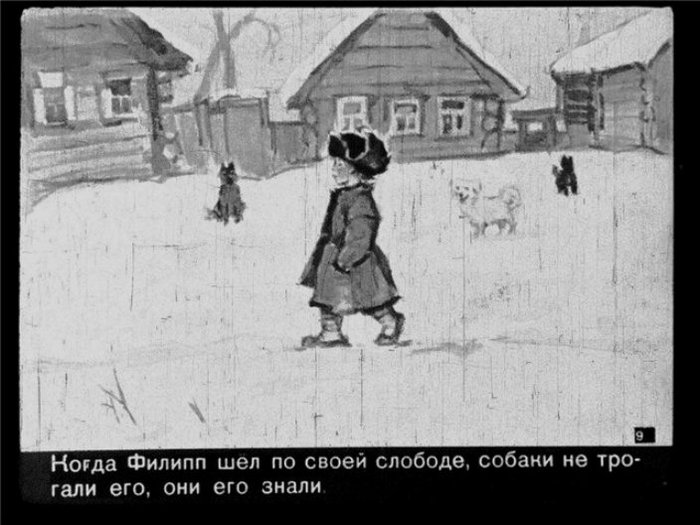 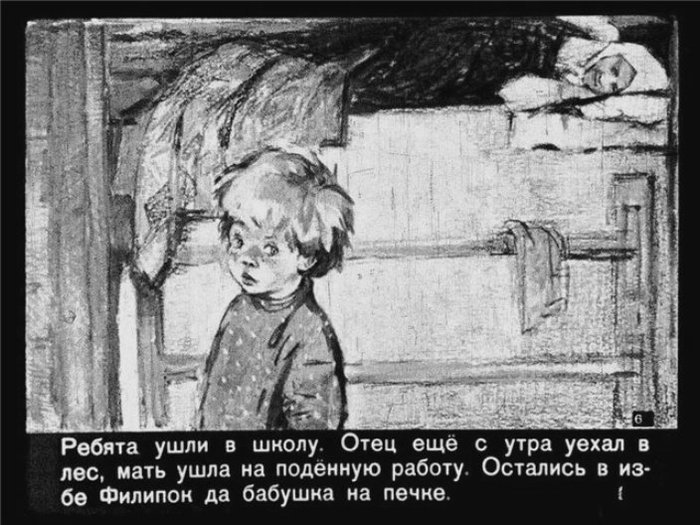 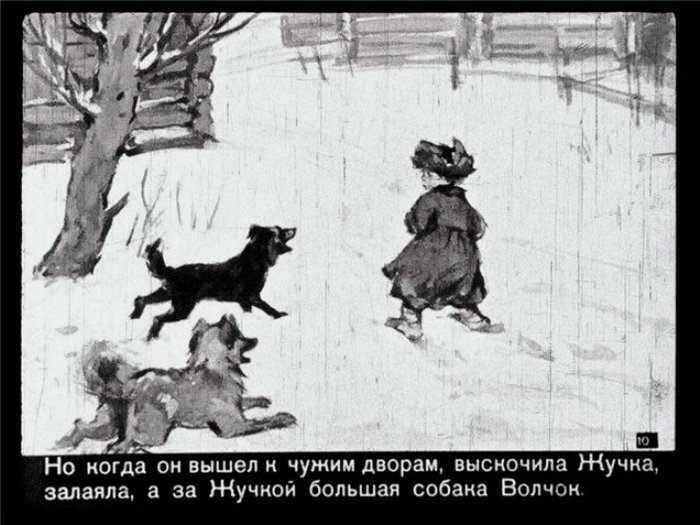 Проверьте свою работу
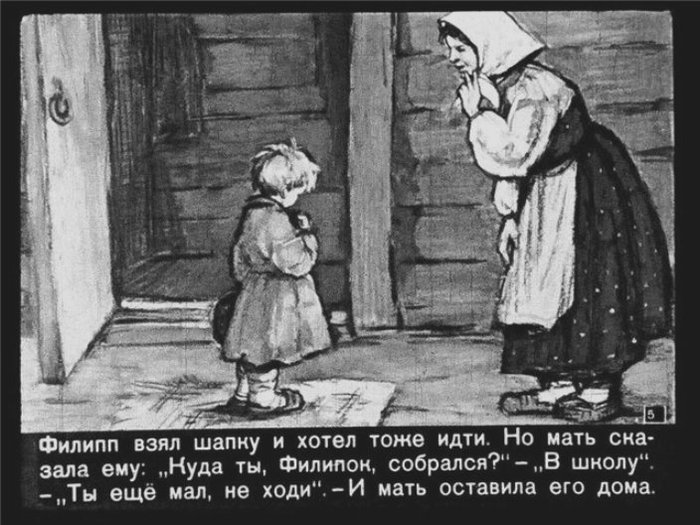 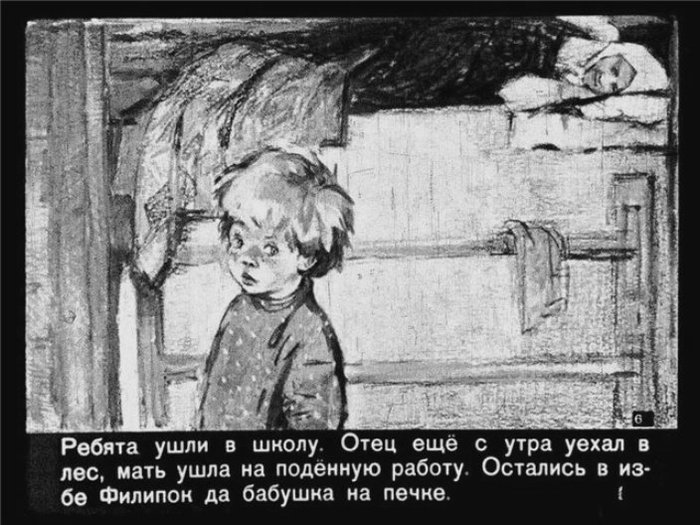 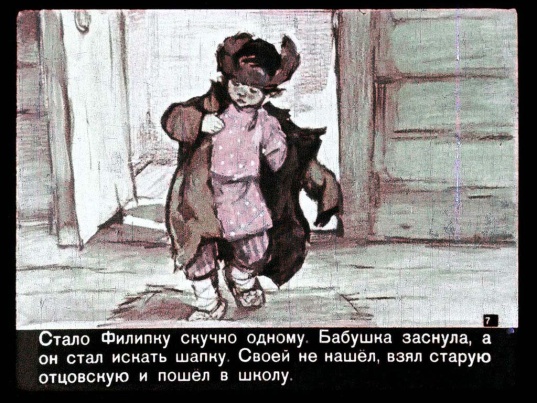 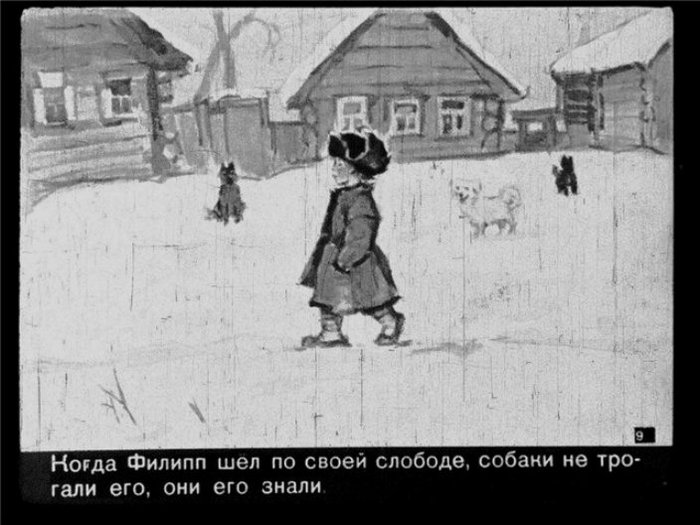 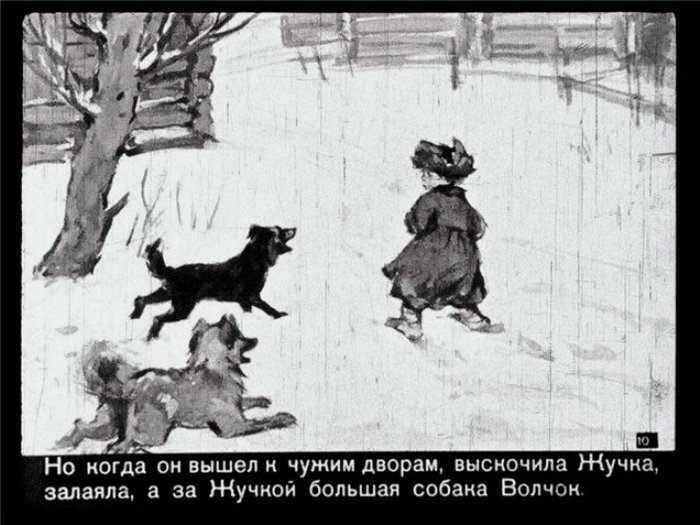 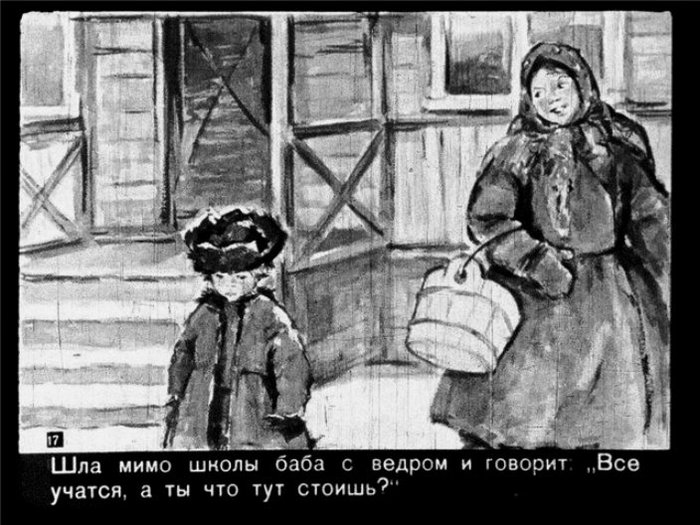 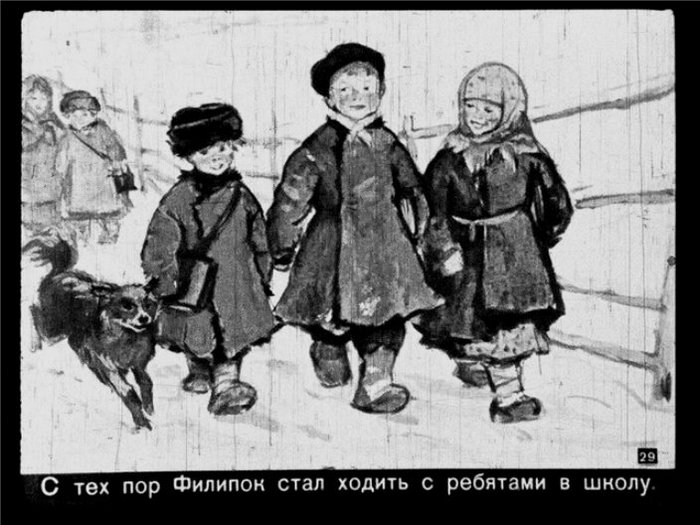 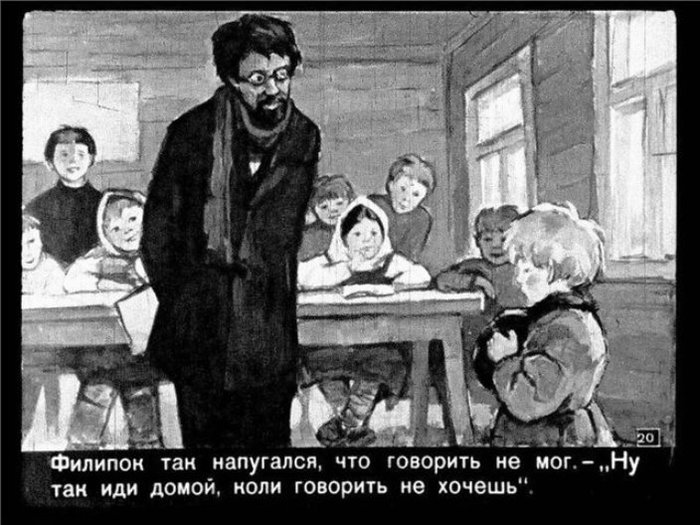 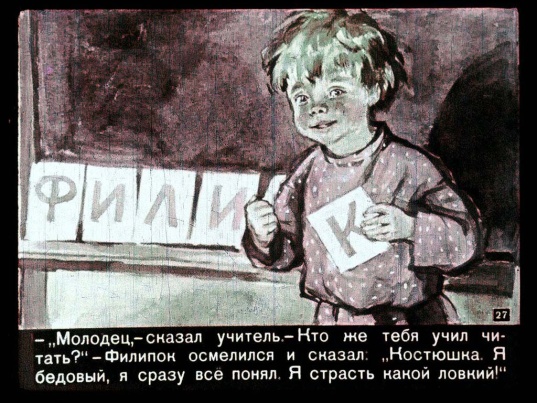 Какая пословица отражает главную мысль рассказа?
ГРАМОТЕ УЧИТЬСЯ - ВСЕГДА ПРИГОДИТСЯ
ДРУЗЬЯ ПОЗНАЮТСЯ В БЕДЕ.
ХУДОЙ МИР ЛУЧШЕ ДОБРОЙ ССОРЫ.
КТО ЗА РОДИНУ ГОРОЙ, ТОТ ИСТИННЫЙ ГЕРОЙ.
СПАСИБО ЗА УРОК
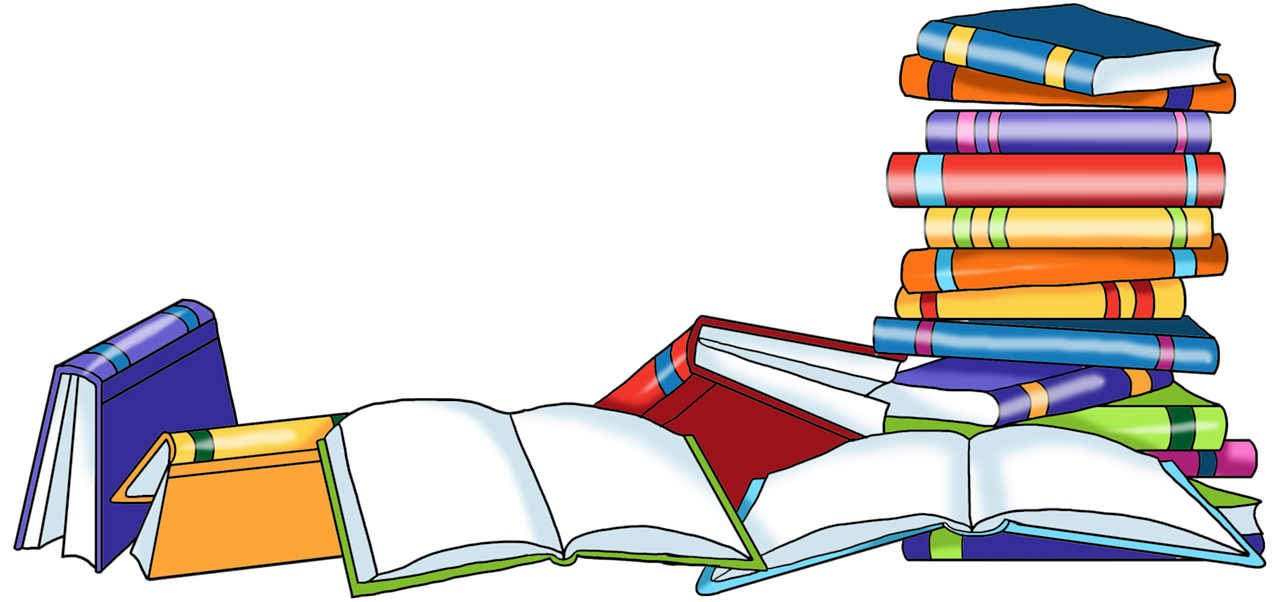 Данный урок литературного чтения во 2 «В» классе является уроком изучения нового материала. Цель урока - познакомить с новым рассказом Л.Н. Толстого. Знакомство с  проводилось с помощью презентации, просмотра фильма,чтения рассказа. Считаю, что на этом уроке уместно применение именно презентации, так как она позволяет повысить уровень наглядности на уроке.